➍. Bài tập mở rộng, thực tế
➍. Bài tập mở rộng, thực tế
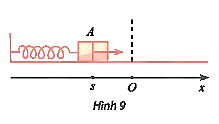